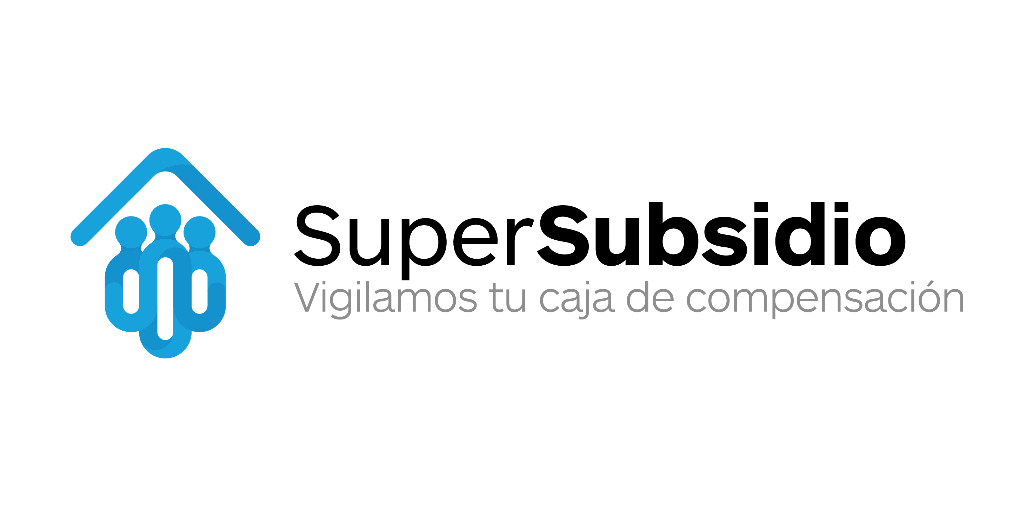 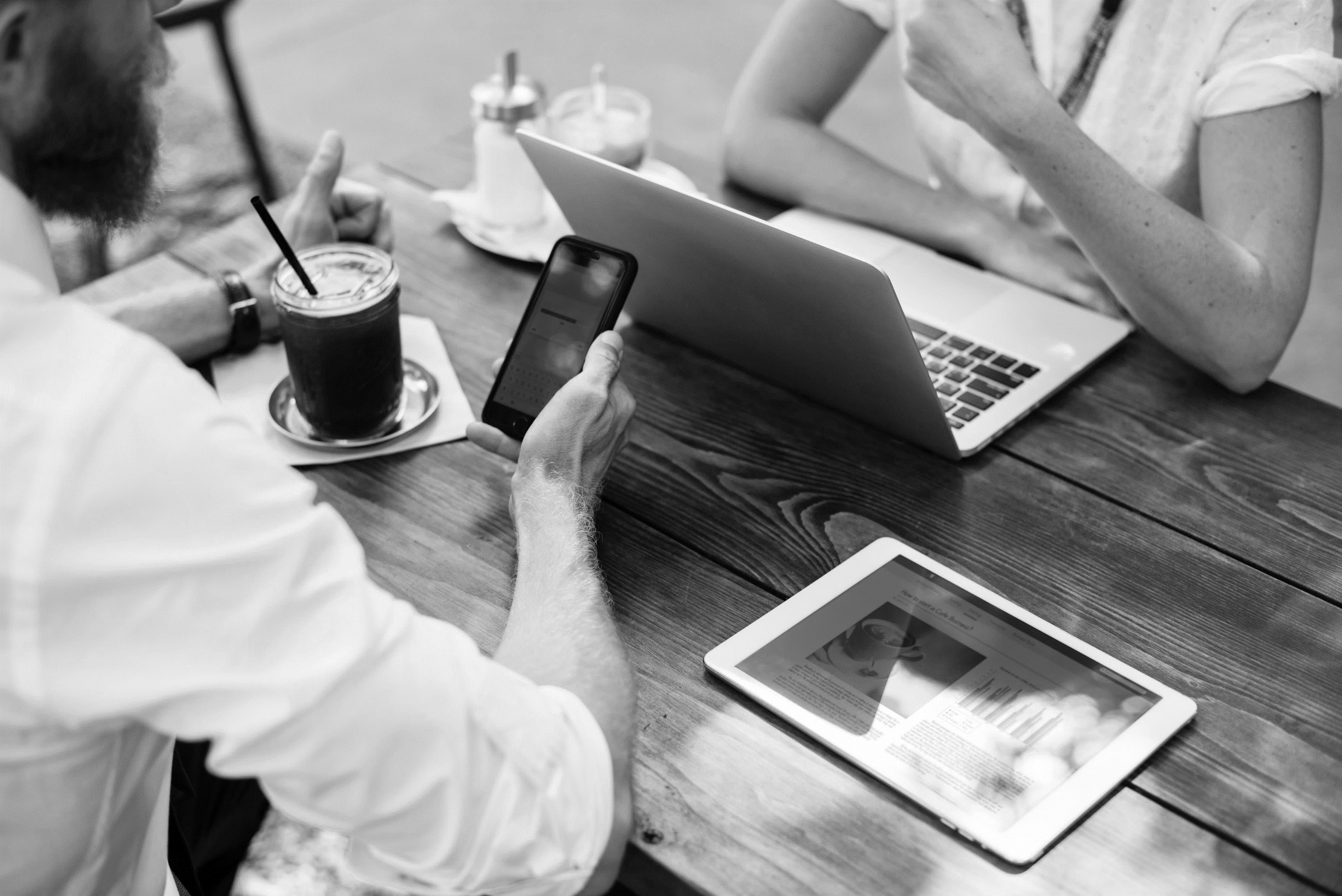 INFORME COMTAC 2021
CONSOLIDADO CCF 
ZONA BOGOTÁ – CUNDINAMARCA - BOYACÁ
Febrero 2021
Cumplimiento de la Circular 008 de 2020 a enero 2021
Zona Bogotá, Cundinamarca y Boyacá
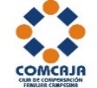 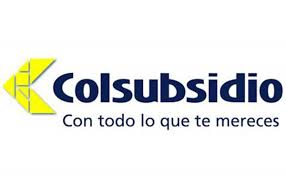 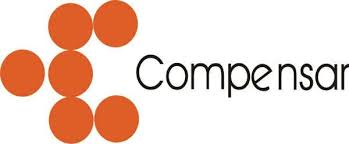 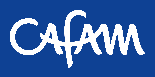 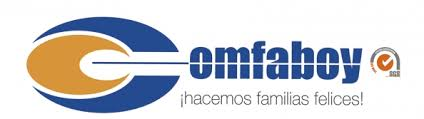 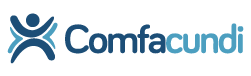 *El valor informado corresponde al porcentaje de implementación, no a resultados de indicadores o métricas
Cumplimiento de la Circular 008 de 2020 a enero 2021
Zona Bogotá, Cundinamarca y Boyacá
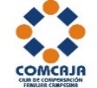 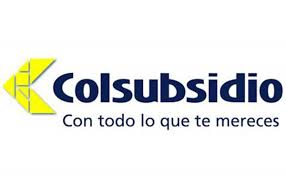 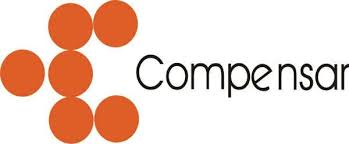 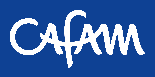 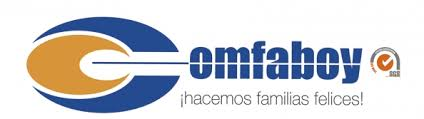 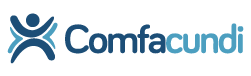 *El valor informado corresponde al porcentaje de implementación, no a resultados de indicadores o métricas
Cumplimiento de la Circular 008 de 2020 a enero 2021
Zona Bogotá, Cundinamarca y Boyacá
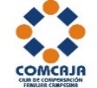 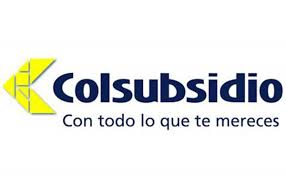 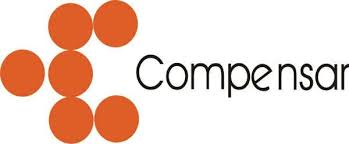 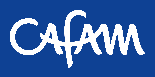 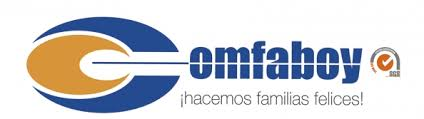 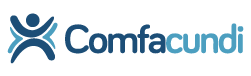 *El valor informado corresponde al porcentaje de implementación, no a resultados de indicadores o métricas
Cumplimiento de la Circular 008 de 2020 a enero 2021
Zona Bogotá, Cundinamarca y Boyacá
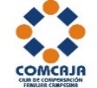 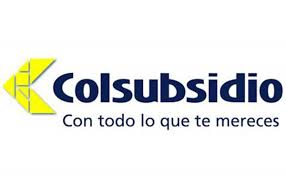 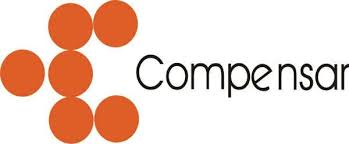 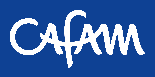 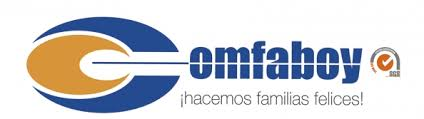 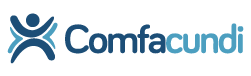 *El valor informado corresponde al porcentaje de implementación, no a resultados de indicadores o métricas
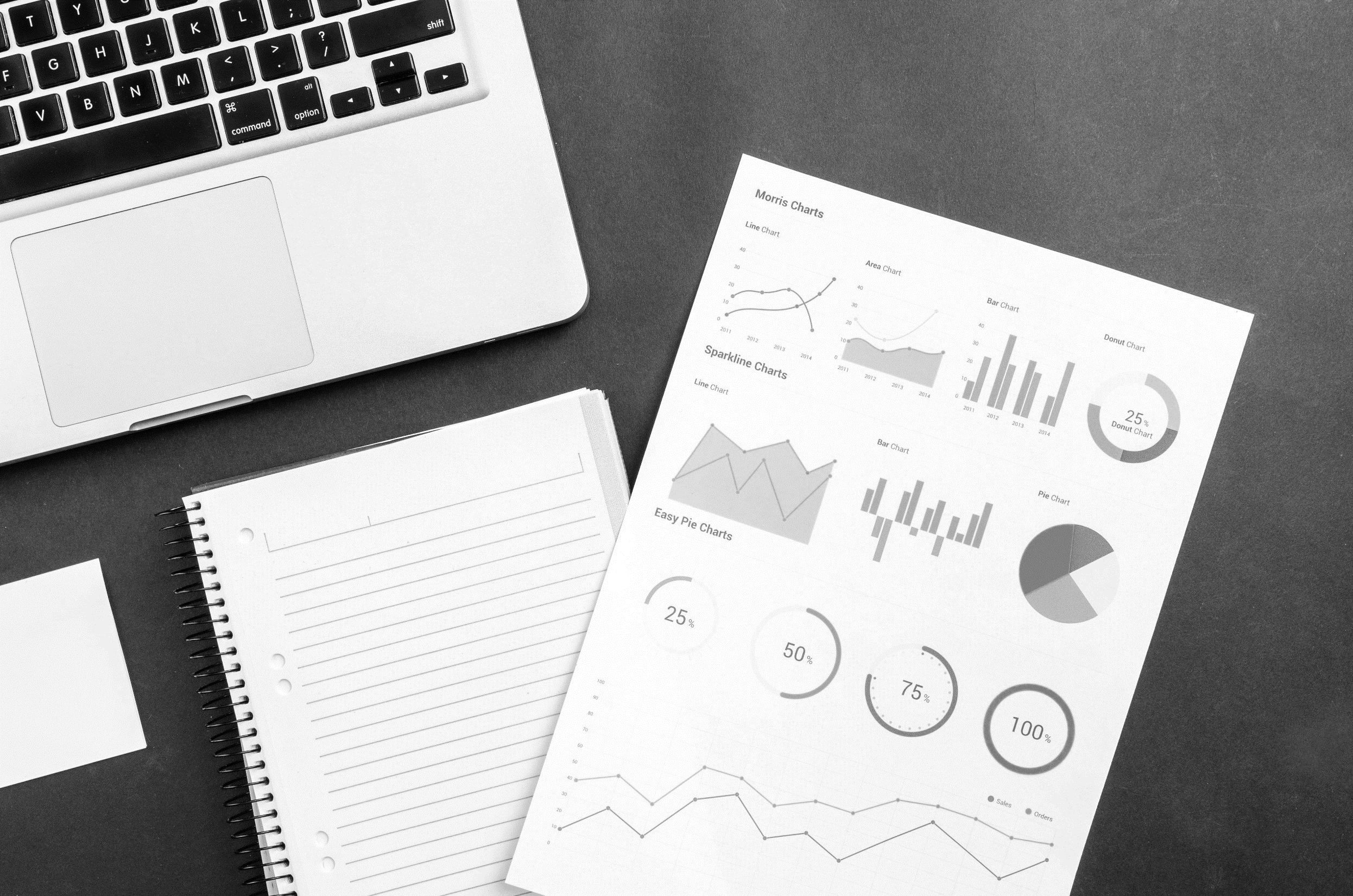 GRACIAS